“Кітап-білім бұлағы, кітап оқудан жарыс”
«Молодежь-это символ прогресса, воплощение всех наших надежд на лучшее будущее. Государство проводит большую работу по поддержке молодежи, созданию условий для реализации ее потенциала»                                                                                                                                                                  
                                                  Касым-Жомарта Токаев
Манаш Қозыбаев атындағы Солтүстік Қазақстан университетінде тарихи музейі  2022 жылдың 30 мамырында « Студенттер  коворкинг орталығының» ашылуы болды.  Орталықтың жұмысын ұйымдастыру студенттерді музей әлемімен, ондағы тарихи құндылықтармен таныстыруға, сондай-ақ, шығармашылық бастамалар мен студенттердің мүмкіндіктерін ұштауды ұйымдастыруға бағыталған. Кітапхана өзінің тарапынан «Кітап-білім бұлағы»  атты кітап көрмесін ұйымдастырды.
«Кітап оқу – рухани кемелденудің көзі»                            Қасым - Жомарт Токаев
«Бүгінгі жастар – еліміздің  ертеңі, ұлтымыздың болашағы, мемлекетіміздің мәртебесі»                                             Қасым-Жомарт Тоқаев
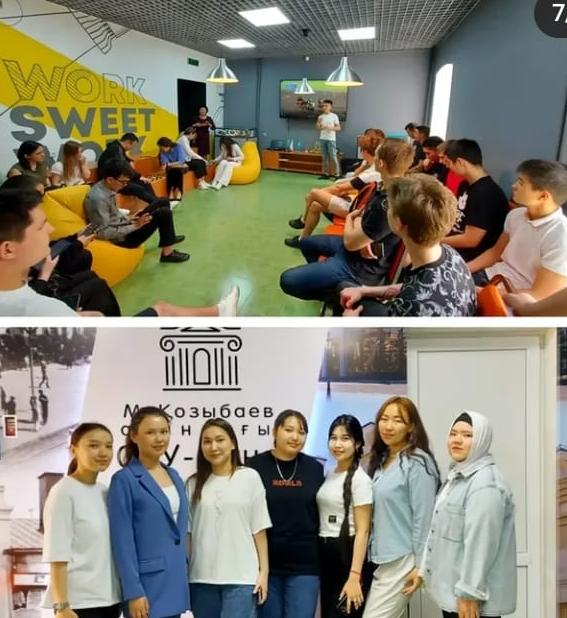 Әдебиеттер тізімі:
1.Битэм, Э. Педагогиканы цифрлық дәуірде қайта зерделеу / Э. Битэм, Р. Шарп. - Алматы: Ұлттық аударма бюросы, 2019. - 328 б. - (Рухани жаңғыру).
2.Больман, Ф. Әлем музыкасының  тарихы / Ф. Больман. - (Рухани жаңғыру).
3.Борев, Ю. Б. Эстетика: оқулық / Ю. Б. Борев. - Алматы: Ұлттық аударма бюросы, 2020. - 408 б. - (Рухани жаңғыру).
4.Джорданова, Л. Тарихи білім: пәні және зерттеу әдістері / Л. Джорданова. - Алматы: Ұлттық аударма бюросы, 2020. - 376 б. - (Рухани жаңғыру).
5. Нортхаус, П. Көшбасшылық: теория және практика / П. Нортхаус. - Алматы: Ұлттық аударма бюросы, 2020. - 560 б. - (Рухани жаңғыру).
6. Ритцер, Д. Әлеуметтану теориясы.: 10-басылым. / Д. Ритцер, Д. Степницки. - Алматы: Ұлттық аударма бюросы, 2018. - 2018 б. - (Рухани жаңғыру).
7. Репина, Л. П. Тарихи білім тарихы: оқулық / Л. П. Репина, В. В. Зверева, М. Ю.         Парамонова. - Алматы: Ұлттық аударма бюросы, 2020. - 236 б. - (Рухани жаңғыру).
8. Пек, Л. Медиа этика: жас мамандардың тәжірибесінен / Л. Пек, Г. Рил. - Алматы: Ұлттық аударма бюросы, 2019. - 304 б. 
9. Пинкер, С. Тіл-инстинкт / С. Пинкер. - Алматы: Ұлттық аударма бюросы, 2019. - 386 б. - (Рухани жаңғыру).
10.Роббинс, С. Ұйымдық мінез-құлық негіздері / С. Роббинс, Т. Джадж. - 14-басым. - Алматы: Ұлттық        аударма бюросы, 2019. - 488 б. - (Рухани жаңғыру).
11. "Рухани жаңғыру" бағдарламасын іске асыру жұмысы бойынша әдістемелік ұсыныстар / сост.: Е.    Арын, Д. Базаров. - Нұр-Сұлтан: Еуразиялық интеграция институты, 2019. - 48 б.
12.Тер-Минасова, С. Г. Тіл  және мәдениетаралық коммуникация. / С. Г. Тер-Минасова. - Алматы: Ұлттық аударма бюросы, 2018. - 320 б. - (Рухани жаңғыру
13.Смит, Э. Ұлттың этностық тамыры / Э. Смит. - Алматы: Ұлттық аударма бюросы, 2020. - 388 б. - (Рухани жаңғыру).
14.Тер-Минасова, С. Г. Язык и межкультурная коммуникация / С. Г. Тер-Минасова. - М.: Слово, 2000. - 624 с
15. Уоллейс, П. Интернет психологиясы / П. Уоллейс. - Алматы: Ұлттық аударма бюросы, 2019. - 356 б. - (Рухани жаңғыру).
16.Хейвуд, Э. Саясаттану: оқулық / Э. Хейвуд. - Алматы: Ұлттық аударма бюросы, 2020. - 520 б. - (Рухани жаңғыру).
17.Хелен, Б. Переосмысление педагогики для цифровой эпохи: дизайн обучения 21века / Хелен Б. - Алматы: Ұлттық аударма бюросы, 2019. - 352 с. - (Рухани жаңғыру).
18.Хесс, Р. Философияның таңдаулы 25 кітабы. / Р. Хесс. - Алматы: Ұлттық аударма бюросы, 2018. - 360 б. - (Рухани жаңғыру).
19.Шваб, Клаус Төртінші индустриялық революция. / Клаус Шваб. - Алматы